Состав и содержание форм бухгалтерской отчетности
Документом, определяющим состав, содержание и методические основы формирования бухгалтерской отчетности организаций (кроме кредитных организаций, страховых организаций и бюджетных организаций), является Положение по бухгалтерскому учету "Бухгалтерская отчетность организации" (ПБУ 4/99), утвержденное приказом Минфина России от 06.07.99 г. №43н.
Состав промежуточной и годовой бухгалтерской отчетности различен. Промежуточная бухгалтерская отчетность включает:
- Бухгалтерский баланс (форма №1);
- Отчет о прибылях и убытках (форма №2).
Организация может представлять в составе промежуточной бухгалтерской отчетности кроме вышеперечисленных и иные отчетные показатели: Отчет о движении денежных средств (форма №4) и др., а также пояснительную записку.
Годовая бухгалтерская отчетность включает:
- Бухгалтерский баланс (форма №1);
- Отчет о прибылях и убытках (форма №2);
- Отчет об изменениях капитала (форма №3);
- Отчет о движении денежных средств (форма №4);
- Приложение к бухгалтерскому балансу (форма №5);
- Пояснительная записка;
- Аудиторское заключение, подтверждающее достоверность БО организации, если она подлежит обязательному аудиту.
Некоторые организации могут составлять годовую бухгалтерскую отчетность не в полном составе. К ним относятся: малые предприятия и некоммерческие организации.
Состав годовой БО малых предприятий зависит от того, подлежит ли их деятельность обязательному аудиту. Если организация не обязана проводить аудит БО, то в состав годовой БО можно представить только Бухгалтерский баланс и Отчет о прибылях и убытках. Если же организация обязана проводить аудит, то помимо Бухгалтерского баланса и Отчета о прибылях и убытках представьте приложения к ним (по которым имеются данные) и Пояснительную записку.
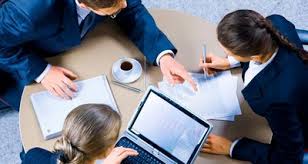 Каждая составляющая часть БО должна содержать следующие данные:
- наименование составляющей части;
- отчетная дата или отчетный период, за который составлена бухгалтерская отчетность;
- наименование организации, включая указание ее организационно-правовой формы;
- формат представления числовых показателей бухгалтерского отчета.
Бухгалтерский баланс - основная форма бухгалтерской отчетности. Он характеризует имущественное и финансовое состояние организации на отчетную .
В балансе отражаются остатки по всем счетам бухгалтерского учета на отчетную дату. Эти показатели приводятся в бухгалтерском балансе в определенной группировке.
Бухгалтерский баланс делится на две части: актив и пассив. Сумма активов баланса всегда равна сумме пассивов баланса.
В актив баланса включены два раздела:             В пассиве баланса три раздела:
I - "Внеоборотные активы";                                III - "Капитал и резервы"; 
II - "Оборотные активы".                                    IV - "Долгосрочные обязательства";
                                                                                V - "Краткосрочные обязательства".
Каждый из разделов баланса состоит из подразделов (групп статей), в которых отражаются виды активов и обязательств организации. Подразделы включают в себя отдельные статьи - строки, предназначенные для расшифровки показателей баланса.
Отчет о прибылях и убытках, является вторым по значению (но не по важности) в годовой БО , и представляет финансовые результаты деятельности предприятия за отчетный период и аналогичный период предыдущего года.
В отчете указываются:
- доходы и расходы по обычным видам деятельности;
- прочие доходы и расходы;
- прибыль (убыток) до налогообложения;
- чистая прибыль (убыток) отчетного периода.
Этот отчет служит связующим звеном между балансовыми отчетами различных учетных периодов и показывает, за счет чего произошли изменения в текущем балансе по сравнению с предыдущим. Этот документ показывает всем заинтересованным лицам не материально-финансовое положение организации, а то, насколько успешно она осуществляет свою хозяйственную деятельность в отчетном периоде.
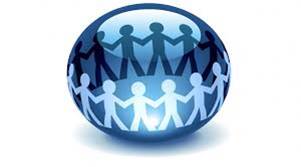 Отчет об изменении капитала раскрывает информацию о движении уставного (складочного) капитала (счет 80), резервного капитала (счет 82), добавочного капитала (счет 83), а также об изменениях величины нераспределенной прибыли (непокрытого убытка) организации (счет 84). Кроме того, в этой форме указываются суммы резервов, которые были сформированы и (или) использованы организацией.
Отчет о движении денежных средств характеризует изменения в финансовом положении организации в разрезе текущей, инвестиционной и финансовой деятельности. Эта форма годовой бухгалтерской отчетности раскрывает перед пользователями картину обеспеченности организации наличными деньгами.
Текущая деятельность - это производство продукции, выполнение работ, оказание услуг, продажа товаров, сдача имущества в аренду и др.
Инвестиционная деятельность - это приобретение и продажа земельных участков, объектов недвижимости, оборудовании, нематериальных активов и других внеоборотных активов; предоставление другим организациям займов и осуществление прочих финансовых вложений .
Финансовой деятельностью считается деятельность предприятия, связанная с осуществлением краткосрочных финансовых вложений, выпуском облигаций и иных ценных бумаг краткосрочного характера, выбытием ранее приобретенных на срок до 12 месяцев акций, облигаций.
В данной форме отчета отражаются данные о фактическом поступлении и расходовании денежных средств по счетам 50 "Касса" (за исключением субсчета "Денежные документы"), 51 "Расчетные счета", 52 "Валютные счета", 55 "Специальные счета в банках" и 57 "Переводы в пути".
В приложении к бухгалтерскому балансу раскрывается информация об имуществе, обязательствах и капиталах организации, стоимость которых отражена в форме №1. Отчет состоит из 10 разделов:

- Нематериальные активы;
- Основные средства;
- Доходные вложения в материальные ценности;
- Расходы на научно-исследовательские и опытно-конструкторские работы);
- Расходы на освоение природных ресурсов;
- Финансовые вложения;
- Дебиторская и кредиторская задолженность;
- Расходы по обычным видам деятельности (по элементам затрат);
- Обеспечения;
Государственная помощь.

Если в качестве приложения к балансу будет использоваться типовая форма, то незаполненные строки из нее удаляются.
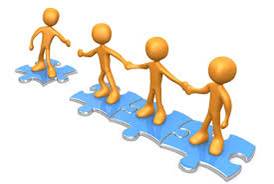 В пояснительной записке приводится дополнительная информация, необходимая для характеристики финансового состояния организации, и расшифровываются отдельные показатели форм бухгалтерской отчетности. Стандартизированной формы или структуры пояснительной записки не определено. 
В пояснительной записке должно сообщаться о фактах неприменения правил бухгалтерского учета в случаях, когда они не позволяют достоверно отразить имущественное состояние и финансовые результаты деятельности организации, с соответствующим обоснованием. В пояснительной записке к БО организация объявляет изменения в своей учетной политике на следующий отчетный год.
Аудиторское заключение входит в состав бухгалтерской отчетности, которую организация должна представить в налоговую инспекцию. Обязательный аудит в отношении организаций или индивидуальных предпринимателей предусмотрен федеральным законом. Итоговая часть аудиторского заключения, выданного по результатам обязательного аудита, должна прилагаться к бухгалтерской отчетности.
Разрабатывая формы бухгалтерской отчетности, Минфин России не мог учесть специфику деятельности каждой организации. Поэтому если содержание типовых образцов не отражает каких-то особенностей, бухгалтер вправе уточнить существующие бланки или разработать собственные формы отчетности. Они также должны отвечать общим принципам построения и быть приложены образцы в учетной политике.
Для описания динамики функционирования предприятия, то есть для описания изменений величин, характеризующих состояние предприятия, наряду с балансом используются отчет о финансовых результатах, отчет о собственном капитале и отчет о движении денежных средств. Эти три отчета, в отличие от баланса, являющегося отчетом на дату, представляют собой отчеты за период.
Существующие формы финансовой отчетности являются взаимодополняющими, и некорректно присваивать какой-либо одной из них статус "главной" или "основной" формы отчетности.
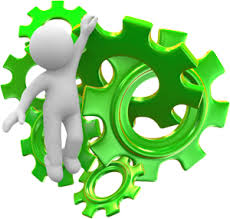